Automated Honey Extractor
Group 3
Dmytro Boichev
Petr Boychev
Kira Farney
Brandon Parmeter
Motivation
Beekeeping equipment, honey extractors in particular are very expensive.
Current lower-end beekeeping machinery (under $1500) is severely lacking in terms of performance.
The honey extraction process is too time consuming compared to other beekeeping duties.
Current Extractor Used
Current Extractor
Tangential Design
Frame Capacity: 2
Hand Operated
Stainless Steel
Goals and Objectives
Design and build a high performance automated  honey extractor.
Extract honey with minimal  input from the user.
Optimize and decrease time consumption of the honey extraction process.
Achieve the previous goal in under $1000.
Specifications
Mechanical Characteristics
Vat
Gauge 16 Grade 304 stainless steel with a bottom made of Gauge 13  
Diameter: 32 inches
Height: 31inches 
Total Volume: 24931.68 Cubic Inches (108 Gallons)
Usable Volume: 4608 Cubic Inches (20 Gallons)
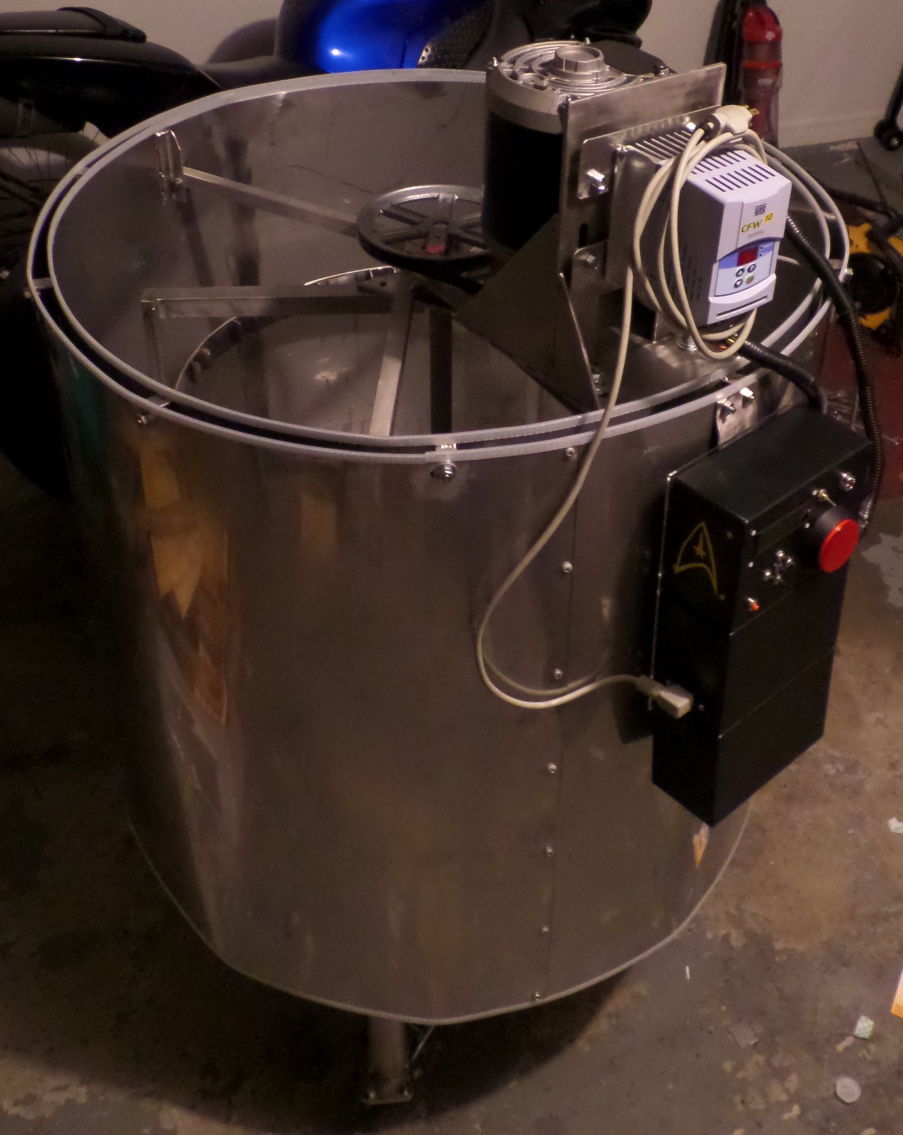 Frame Holder
Frame Holder
Radial Design
Grade 304 stainless steel
Radius: 13.5’’
Height: 31’’
Frame Capacity: 15
Shaft Diameter: 5/8’’
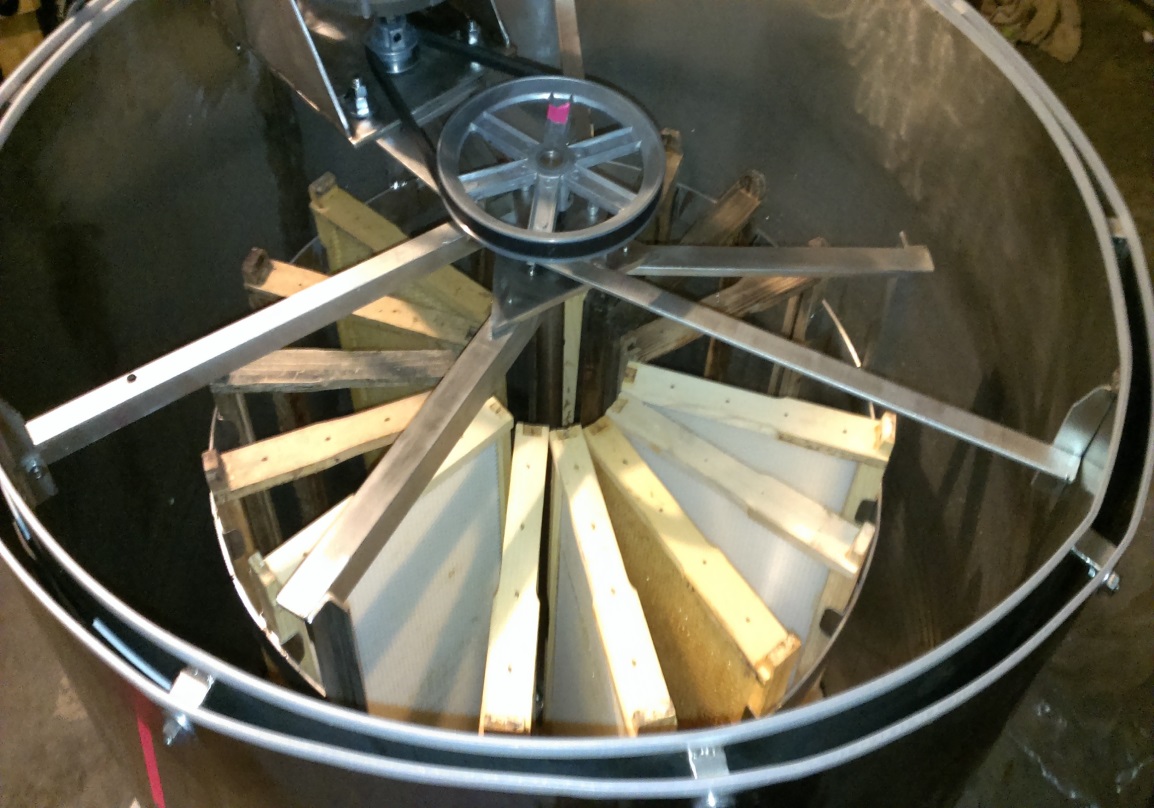 Block Diagram
Heating System
Heating System
The heating system speeds up the extraction process by decreasing honey viscosity.
Heating Element
Flexible Silicone-Rubber Heating Sheet
Adhesive backed for easy installation
1” x 30” strip
115V @ 1.3 Amps x 3 
Can be heated up to 149 oC
150 x 3 Watt power capabilities
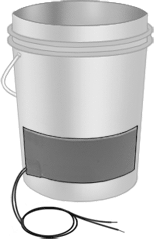 Sensors
Temperature Sensor
An infrared temperature sensor provides feedback information to the heating system.

MLX90614
Temp range: -40°C ~ 125°C
Communicates via I2C interface
Voltage: 4.5 V ~ 5.5 V
Accuracy: ±1°C
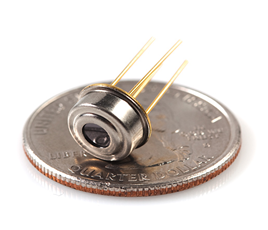 Humidity Sensor
Water content of the honey is affected by the humidity level during extraction.
High water content negatively affects the quality of the honey (leads to fermentation).

HIH-4030-003
Humidity Range: 0 ~ 100% RH
Operating Temp: -40°C ~ 85°C
Accuracy: ± 3.5% RH
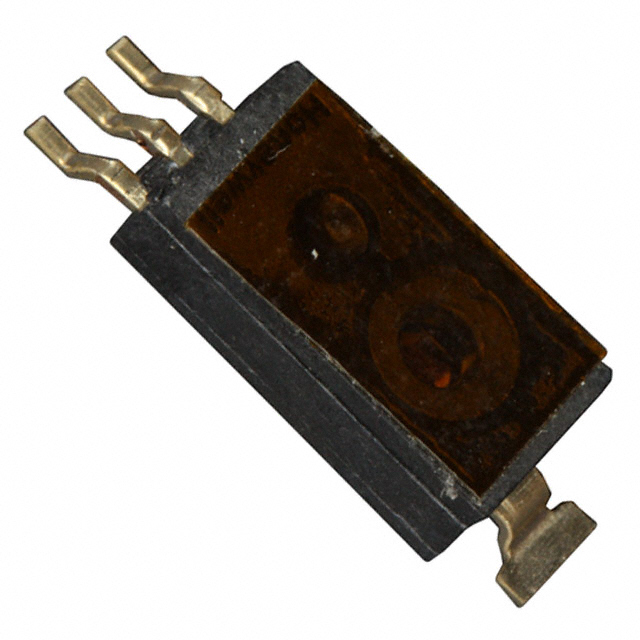 Motor Controller
Motor Controller
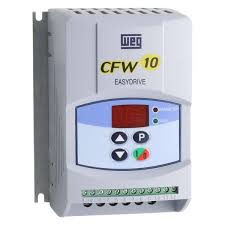 Required motor output: ½ HP
AC motor used for availability of electrical power
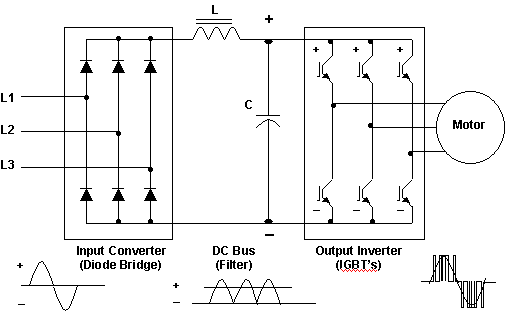 Variable Frequency drive to slowly bring frame holder to extraction speed
Human Interface Device
Human Interface Device
2 x 16 segment outdoor LCD display
Reads sensor data
Buttons and switches
Used to turn on and off device 
Selects various operating modes
Select what is displayed on LCD
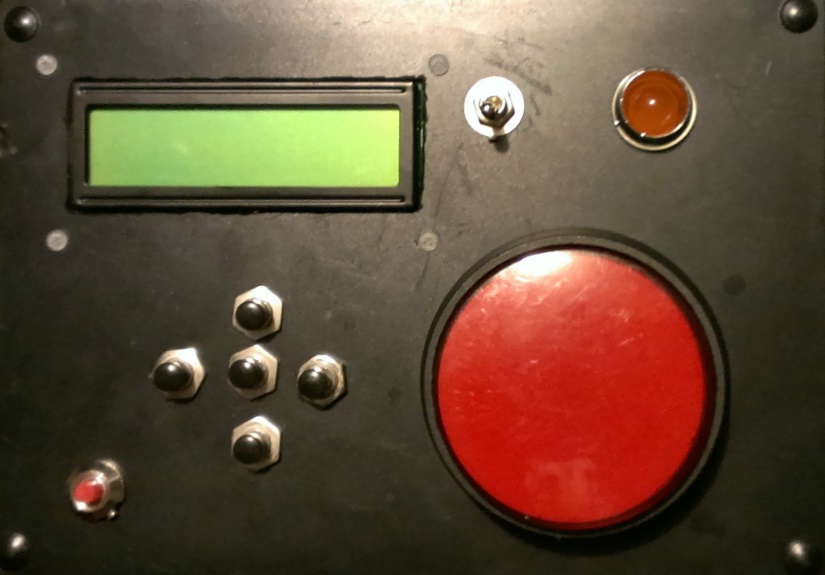 Microcontroller
Microcontroller
PSoC 3
Delta Sig ADC
8-bit 8Msps DAC
Integrated LCD Driver
62 GPIO Pins
1.5 – 5.5 V operating range
Cheap $4.33
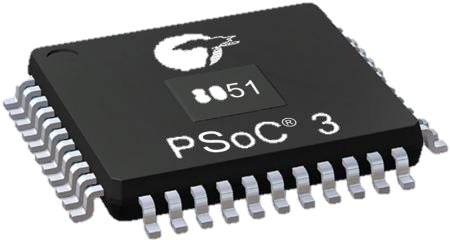 Printed Circuit Board
Integrated 5V supply
Easily connect various components
Humidity Sensor
Temperature Sensor
Bluetooth Module
LCD Display
Buttons
Motor Controller
Relay connections
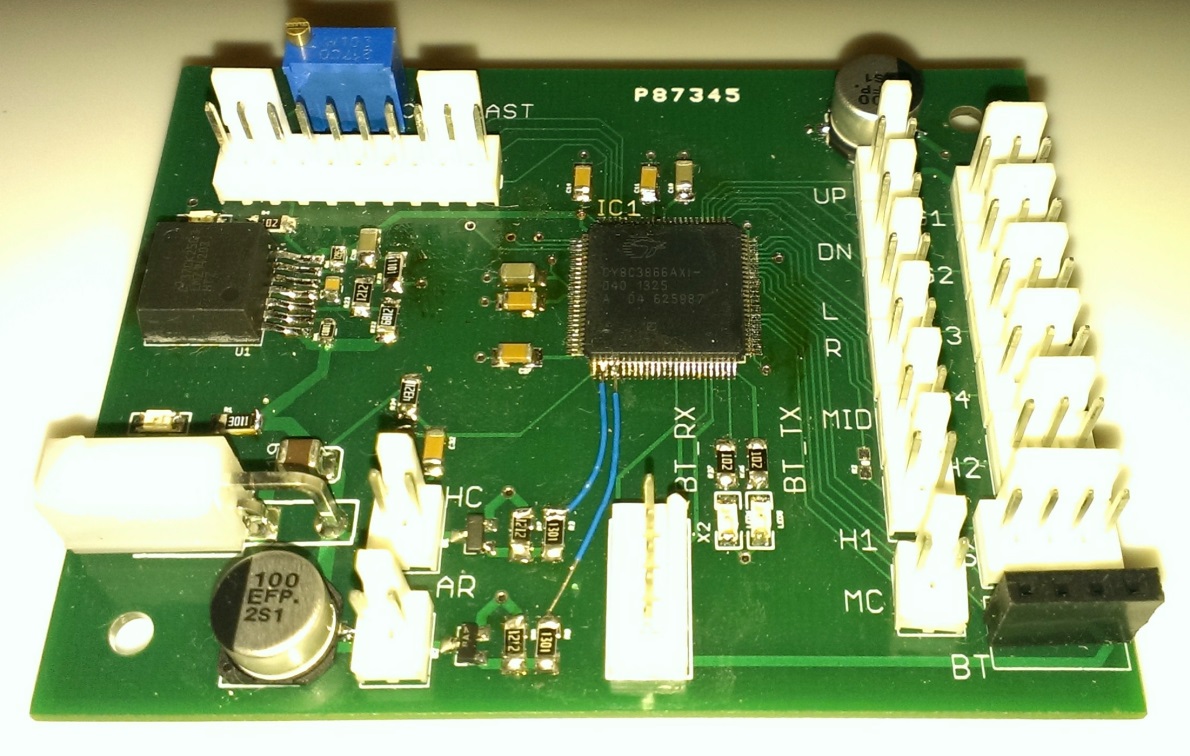 Power Supply
Power Supply
Standard Wall Outlet 115V @ 60 Hertz
300 mA 12V DC power supply
Remote Control
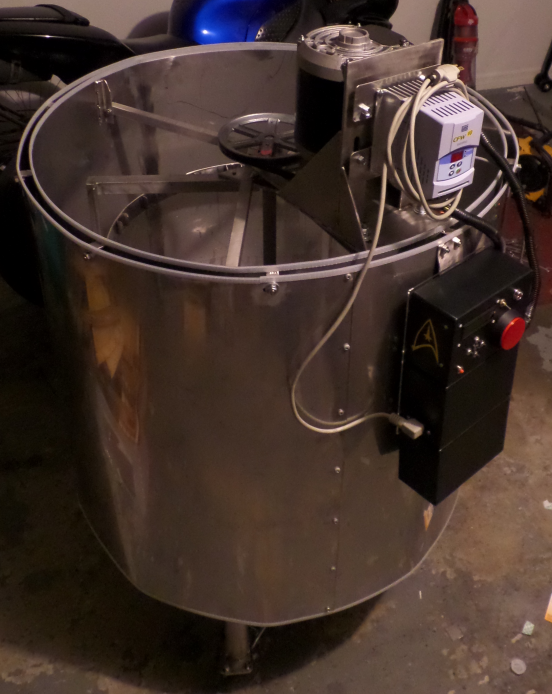 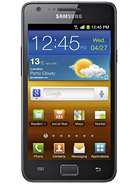 Android Development
Purpose:
Control the Honey Extractor remotely
Android development 
Eclipse integrated development environment (IDE)
Minimum API level set to 8 (Android v2.2)
Target application programming interface (API) level 18 (Android v.4.3)
Developed on Android v.4.03
Tested on Android v.4.1.2 and v.4.3 platforms
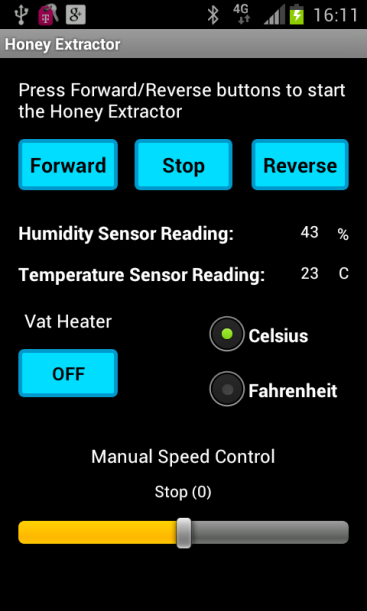 Android Development
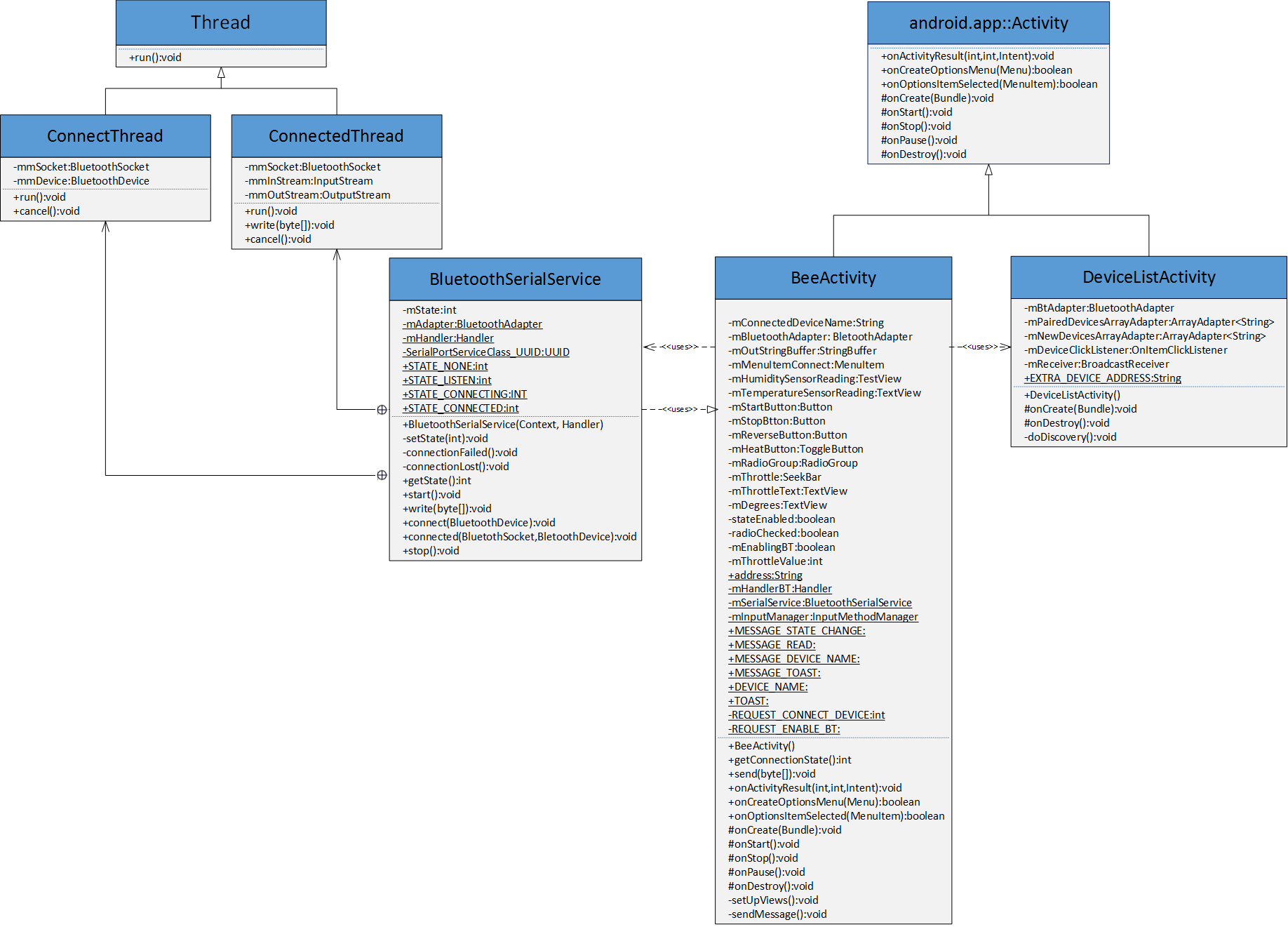 Bluetooth
Bluetooth HC-06 Slave module
Inexpensive
Operating range up to 10 m
Power supply 5V 50mA
Bluetooth v.2.0+EDR
Baud rate 9600 bps, 8 data bits, 1 stop bit, no parity bit communication format
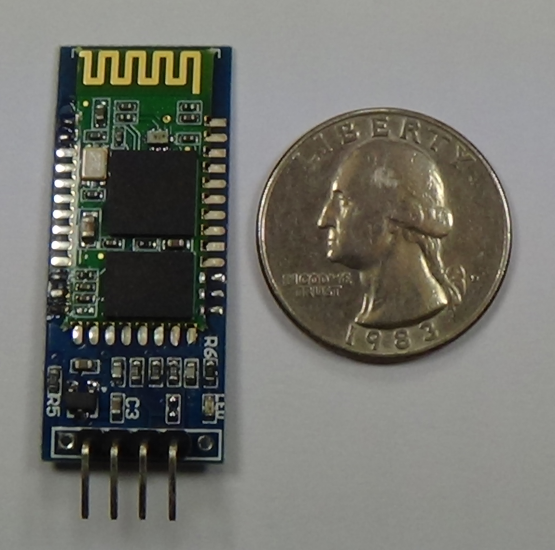 Administrative Content
Work Distribution
Bill of Materials
Acknowledgements
Special thanks to:
Microflex Inc.
Robotics Club at UCF
Sergey Retinskiy
Petr and Dmytriy Boychev
Questions?